Figure 3 Pteropus bats and associated viruses: viruses isolated from bats in Southeast Asia and the closely related ...
Clin Infect Dis, Volume 44, Issue 5, 1 March 2007, Pages 711–717, https://doi.org/10.1086/511078
The content of this slide may be subject to copyright: please see the slide notes for details.
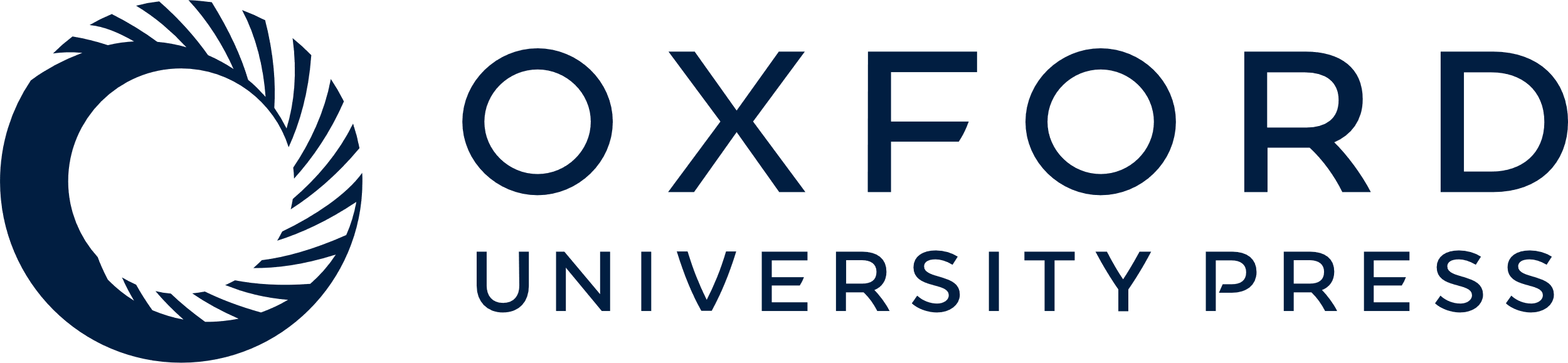 [Speaker Notes: Figure 3 Pteropus bats and associated viruses: viruses isolated from bats in Southeast Asia and the closely related viruses isolated from bats in Australia. Also listed are some of the Pteropus species found in these different regions. Note that this list is not exhaustive, and some species of bats can be found in both regions.


Unless provided in the caption above, the following copyright applies to the content of this slide: © 2007 by the Infectious Diseases Society of America]